АТМОСФЕРА
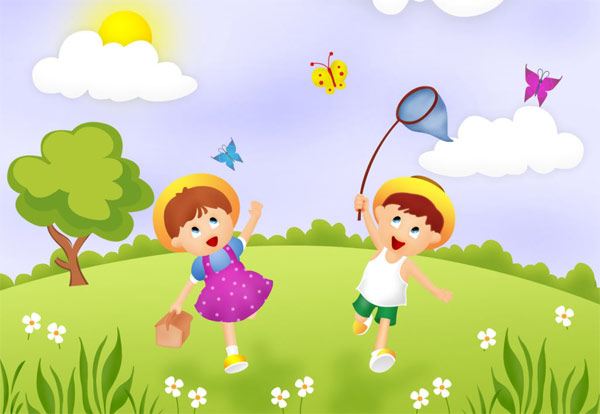 Хајдемо заједно...
Стави руку испред лица и лагано дуни кроз прсте.
Шта осећаш?
Да ли нешто видиш?
Шта је ваздух?
Ваздух је оно што осећаш кроз прсте, кад лагано дунеш.
Ваздух је невидљив без боје и мириса.
Ваздух обавија нашу планету.
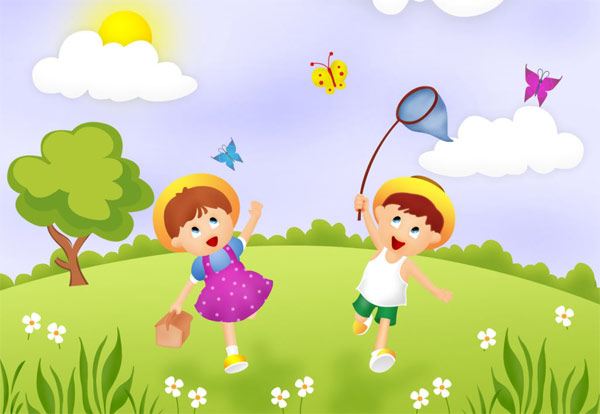 ШТА ЈЕ АТМОСФЕРА?
АТМОСФЕРА је ваздушни омотач Земље.
Ваздух је смеша гасова.
У ваздуху има највише азота и кисеоника.
Сунчево зрачење греје површину Земље која отпушта топлоту и греје ваздух.
ОДГОВОРИ НА ПИТАЊА:
Видиш ли ваздух?
Чега има највише у ваздуху?
Шта је АТМОСФЕРА?